Восточно-сибирская железная дорога
Как все начиналось…
(музей локомотивного депо ст.
Нижнеудинск)
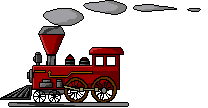 Чугунный рельс, положивший началу строительства железной дороги в Нижнеудинске.
Железнодорожные фонари.Дающие сигнал поездам во время отправки и прибытия.
Самовар, в котором кипятили чай пассажирам.
Фуражка железнодорожника
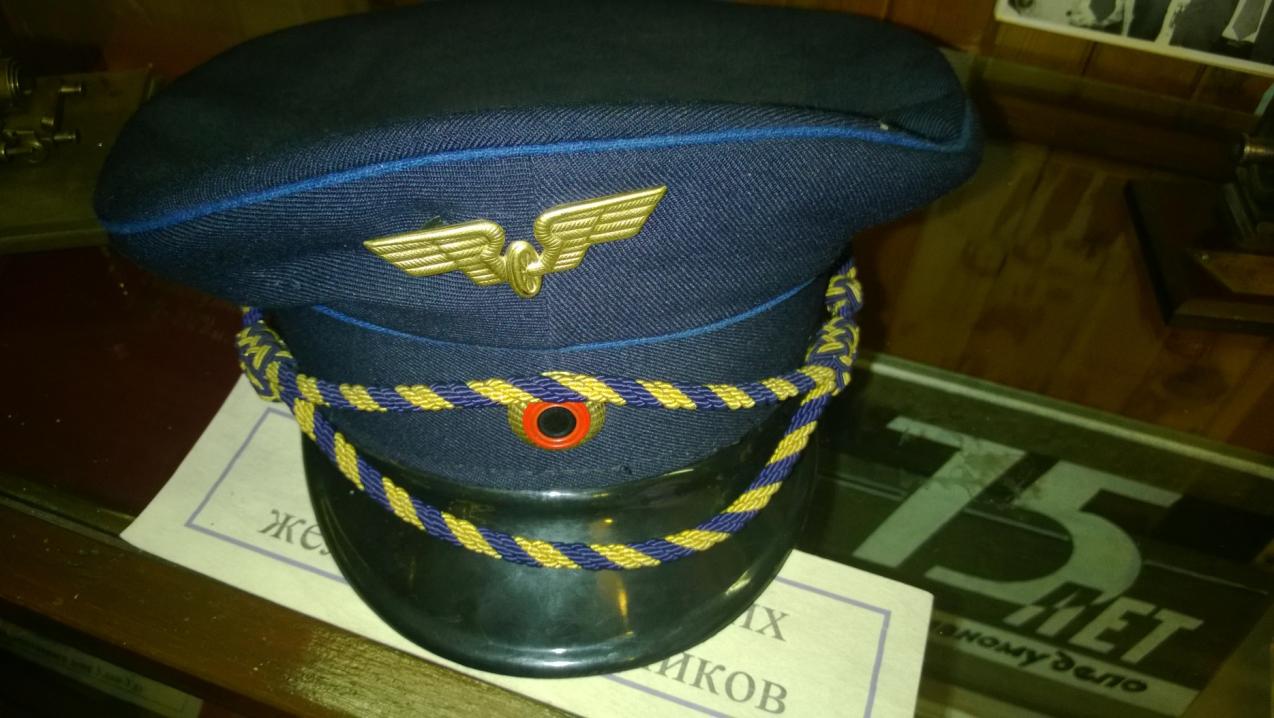 Шарманка машиниста паровоза.
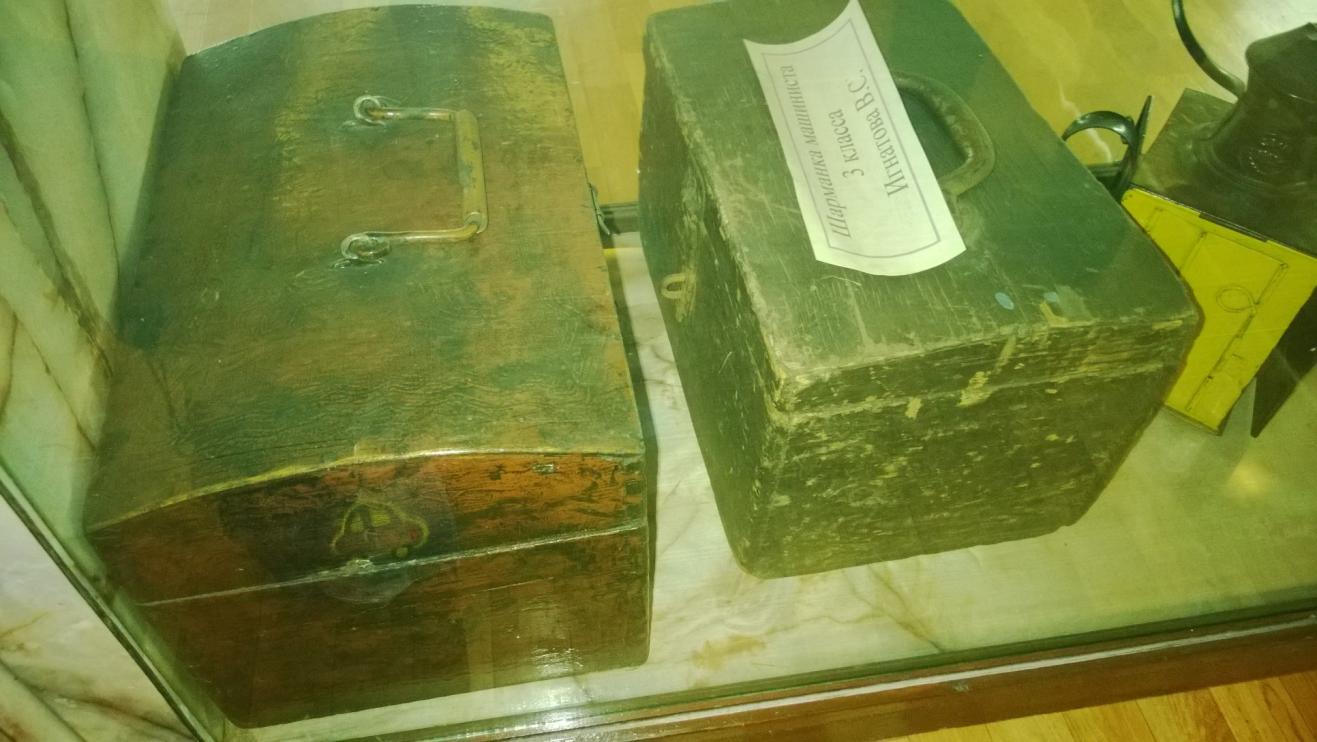 Костюм и рубашка машиниста
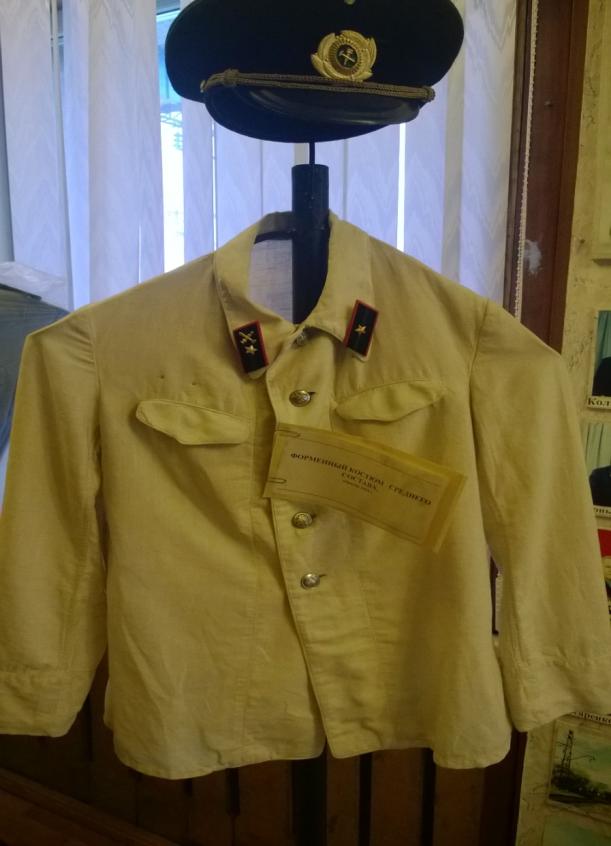 Колокол, который отправлял поезда со ст. Нижнеудинск
Телефон паровозного депо.
Музей посетил и вам рассказал Поспелов Глеб.